THE MODERN DAY MINOR PROPHETS
How the minor prophets’ message
is still relevant in our modern society.
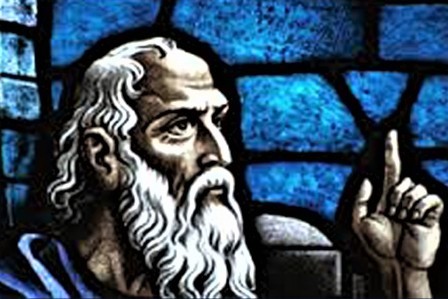 THE MODERN DAY MINOR PROPHETS
06-01		Hosea	God is Righteousness and Love
						Israel Plays the Harlot with God

06-08		Joel		The Day of Jehovah
						The Prophet of Pentecost
 
06-15		Amos		God is Justice and Righteousness
						Doom for Judah
 
06-22		Obadiah	The Fall of Edom because of Cruelty
						God Rules the Nations

06-29		Congregational Prayer Night
THE MODERN DAY MINOR PROPHETS
07-06		Jonah		God will save the penitent heathen
						The Reluctant Prophet
 
07-13		Micah		God is a God of Ethics
						True Religion Among the Sins of Judah
 
07-20		Nahum	The Doom of Nineveh
						God's Holy Anger
 
07-27		Habakkuk
						God’s Universal Judgment
						Faithfulness Guarantees Permanency
THE MODERN DAY MINOR PROPHETS
08-03		Zephaniah	The Day of Jehovah is at Hand
							Doom Awaits the Unfaithful
 
08-10		Haggai		Build the Temple!
							God Will Bless Those Who Build
 
08-17		Zechariah	Build the Temple and God will Bless
							The Messiah is Coming
 
08-24		Malachi		Judgment is Coming
							God is Not Served by Partial Service
 
08-31		Congregational Prayer Meeting
THE MODERN DAY MINOR PROPHETS
--  TIMELINE  --
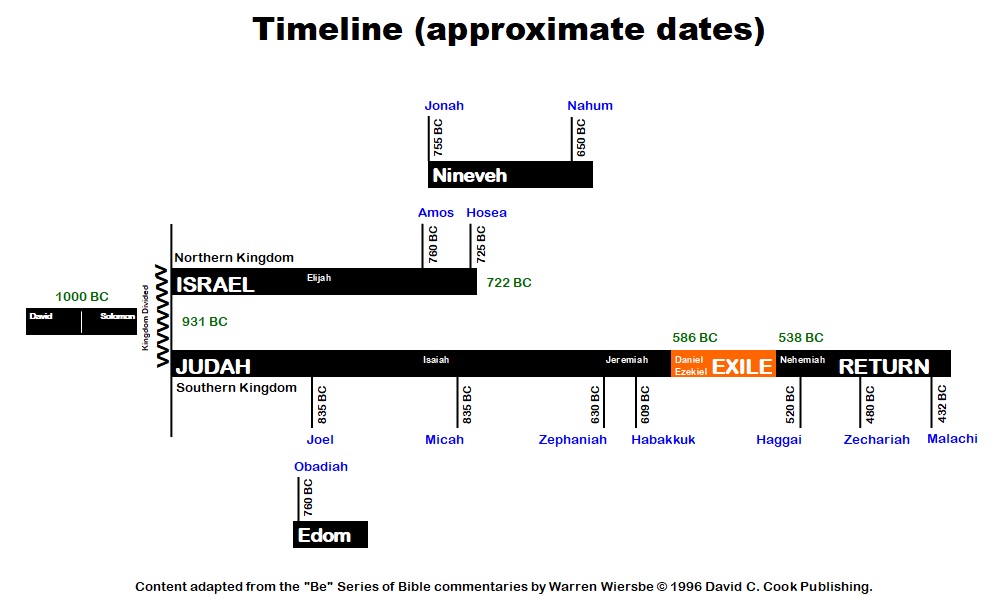 THE MODERN DAY MINOR PROPHETS
--  ZECHARIAH  --
Build the Temple and God will bless you
The Messiah is Coming
●	Name and Personality of the Prophet.

●	Date of the Book and of the Prophet.

●	Outline and Supplemental Thoughts.

●	Theme and Message of the Book.

●	Practical Lessons of Permanent Value.

●	Discussion Questions.
THE MODERN DAY MINOR PROPHETS
--  ZECHARIAH  --
NAME AND PERSONALITY OF THE PROPHET

A.	The name Zechariah means “Jehovah remembers” 	or “whom Jehovah remembers.”

B.	Zechariah was not only a prophet but also of a 		priestly family (1:1).

C.	He was a young man (unlike Haggai) with zeal and 	energy.

D.	His ministry covered at least 2 years and probably 	more.
THE MODERN DAY MINOR PROPHETS
--  ZECHARIAH  --
NAME AND PERSONALITY OF THE PROPHET

E.	Zechariah has more to say about Christ than any 	other of the “minor prophets.”

F.	Zechariah’s preaching closely follows the work of 	Haggai.  Approximately 2 months apart. Compare 	Haggai 1:1 and Zechariah 1:1.
THE MODERN DAY MINOR PROPHETS
--  ZECHARIAH  --
DATE OF THE BOOK AND PROPHET

A.	From 520bc to 516bc and Zechariah preaches when 	the temple is finished and continues his preaching 	after that!

B.	Zechariah is the longest of all of the “minor 				prophets” (Hosea through Malachi).

C.	This book is designed to encourage the people to 		keep building the temple and look ahead to many 		future blessings.
THE MODERN DAY MINOR PROPHETS
--  ZECHARIAH  --
DATE OF THE BOOK AND PROPHET

D.	The temple was not yet built when Zechariah began 	his ministry; Jerusalem and its walls were in ruins 	and the people were discouraged.
THE MODERN DAY MINOR PROPHETS
--  ZECHARIAH  --
OUTLINE

I.	A Call to Repentance (1:1-6).

II.	Eight Visions and Their Meanings (1:7-6:15).

III.	The Question of Fasting (7:1-8:23).
	Fundamentals about man’s relationship with God.

IV.	Prophecies Concerning the Nations and the 	Kingdom of God (9:1-14:21).
THE MODERN DAY MINOR PROPHETS
--  ZECHARIAH  --
THEME AND MESSAGE OF THE BOOK

A.	The theme of Zechariah is two-fold:
		1.	Build the temple and God will bless you 						(Chapters 1-8).
		2.	The Messiah is coming 											(Chapters 9-14).

B.	The message of the book (for Christians) is the 	nature of the New Kingdom to come.  The last six 		chapters (9-14) are totally Messianic in content.

C.	Zechariah is the most difficult to understand of all of 	the “minor prophets.”
THE MODERN DAY MINOR PROPHETS
--  ZECHARIAH  --
PICTURES OF CHRIST IN ZECHARIAH

	1.	The Messianic king (9:9-10).

	2.	The rejected Shepherd (11:4-7; 13:7-9).

	3.	Christ’s divine sovereignty (14:9).
THE MODERN DAY MINOR PROPHETS
--  ZECHARIAH  --
TEN ATTRIBUTES OF JESUS IN ZECHARIAH

1&2.	Christ the branch (3:8) and servant (3:8).

3.	Christ’s triumphal entry on a colt (9:9).

4.	Christ the good shepherd (9:16; 11:11).

5.	Christ the smitten shepherd (13:7).

6.	Christ betrayed for 30 pieces of silver (11:12-13).

7.	Christ’s hands pierced (12:10).

8.	Christ’s people saved (12:12; 13:1).

9.	Christ wounded in the house of His friends (13:6).

10.	Christ will come in judgment upon Israel (14:1-21).
THE MODERN DAY MINOR PROPHETS
--  ZECHARIAH  --
THE BLESSINGS OF THE KINGDOM OF CHRIST

1.	The extent of the kingdom, all the earth (14:9).

2.	Abundant material blessings (10:1).

3.	Outpouring of the Holy Spirit (12:10).

4.	Revelation of the pierced Messiah (12:10; 13:7).

5.	Kingdom set up on earth (14:9-11).

6.	Gospel will go to the Jew first, then to the Gentile 		(12:7).

7.	Everything and everyone will be holy (14:20-21).
THE MODERN DAY MINOR PROPHETS
--  ZECHARIAH  --
THE EIGHT VISIONS OF ZECHARIAH

1.  The horseman among the myrtle trees (1:7-17):

	Zechariah sees a man and horses among the trees.  	The man explains that they had gone throughout the 	whole earth and found peace.  An angel then tells 	the prophet that God still loved Israel and would 	restore Jerusalem.  

	Verse 17 summarizes: “This is what the LORD 	Almighty says: ‘My towns will again overflow with 	prosperity, and the LORD will again comfort Zion 	and choose Jerusalem.’”
THE MODERN DAY MINOR PROPHETS
--  ZECHARIAH  --
THE EIGHT VISIONS OF ZECHARIAH

2.  The four horns and four craftsmen (1:18-21):

	Zechariah is shown four horns and four craftsmen.  	The angel tells him that the horns are four kingdoms 	that opposed Israel (Assyria, Egypt, Babylon, and 	Medo-Persia).

	And the craftsmen are coming to “throw down these 	horns”; i.e., God would defeat Israel’s enemies.
THE MODERN DAY MINOR PROPHETS
--  ZECHARIAH  --
THE EIGHT VISIONS OF ZECHARIAH

3.  The surveyor or the plumb line (2:1-13):

	Zechariah sees a man holding a measuring line.  	When the prophet asks the man where he is going, 	the man says he is going to measure the city of 	Jerusalem.

	This vision represents God’s promise that 	Jerusalem will be expanded and its people will one 	day live in safety as the Lord judges Israel’s 	enemies.
THE MODERN DAY MINOR PROPHETS
--  ZECHARIAH  --
THE EIGHT VISIONS OF ZECHARIAH

4.  The vision of Joshua the high priest (3:1-10):

	Zechariah sees Joshua the high priest standing in 	filthy clothes; he is before the Angel of the Lord, and 	Satan stands to the side. Satan is rebuked, and 	Joshua is given rich, clean clothes.

	God Himself explains the vision: Joshua will be 	blessed in his service to the Lord.  The vision is also 	symbolic of Israel’s restoration as God’s “priestly” 	nation (cf. Exodus 19:6).							And…
THE MODERN DAY MINOR PROPHETS
--  ZECHARIAH  --
THE EIGHT VISIONS OF ZECHARIAH

4.  The vision of Joshua the high priest (3:1-10):

	This vision of Joshua ends with a prediction of the 	ultimate high priest—the coming Messiah, 	symbolized by a Branch and an all-seeing Stone 		(see 3:8-9).
THE MODERN DAY MINOR PROPHETS
--  ZECHARIAH  --
THE EIGHT VISIONS OF ZECHARIAH

5.  The golden lampstand and two olive trees (4:1-14):

	An angel shows Zechariah a golden lampstand 	being fed oil from two olive trees.  The two olive 	trees are symbolic of Zerubbabel the governor of 	Judah and Joshua the high priest.  The golden 	lampstand represents the temple and temple-	worshiping community.

	God was making the point that He would once again 	work through His people to lay the foundation of the 	temple and finish the work.  Important verse in 4:6.
THE MODERN DAY MINOR PROPHETS
--  ZECHARIAH  --
THE EIGHT VISIONS OF ZECHARIAH

6.  The flying scroll (5:1-4):

	Zechariah sees a large scroll, written on both sides, 	flying over the whole land.

	This vision speaks of God’s judgment upon those 		who disobeyed His law.
THE MODERN DAY MINOR PROPHETS
--  ZECHARIAH  --
THE EIGHT VISIONS OF ZECHARIAH

7.  The woman in the basket (5:5-11):

	The angel shows the prophet a basket that could 	hold an ephah (three-fifths of a bushel).  On the 	basket is a lead cover. The angel opens the basket 	to reveal a woman sitting inside.  The angel says, 	“This is the iniquity of the people throughout the 	land,” and seals the basket again with the heavy lid.  	Two other women appear with stork-like wings; they 	pick up the basket and carry it to Babylon.
THE MODERN DAY MINOR PROPHETS
--  ZECHARIAH  --
THE EIGHT VISIONS OF ZECHARIAH

7.  The woman in the basket (5:5-11):

	This strange vision pictures suppressed wickedness 	to be banished to Babylon where it would eventually 	be freed (cf. Revelation 17).
THE MODERN DAY MINOR PROPHETS
--  ZECHARIAH  --
THE EIGHT VISIONS OF ZECHARIAH

8.  The four chariots (6:1-8):

	Zechariah sees four horses of different colors 			pulling four chariots.  They quickly run through the 	entire earth, with the result that God’s Spirit has 		“rest.”

	This vision represents a judgment upon the enemies 	of Israel.  After the judgment, God’s wrath will be 		appeased, and “rest” ensues.
THE MODERN DAY MINOR PROPHETS
--  ZECHARIAH  --
THE EIGHT VISIONS OF ZECHARIAH

8.  The four chariots (6:1-8):

	This final vision brings the series of visions full 		circle: the first vision had pictured these horses at 	the end of their mission.  A similar vision of 				judgment, also using the imagery of horses, is found 	in Revelation 6:1-8.
THE MODERN DAY MINOR PROPHETS
--  ZECHARIAH  --
PRACTICAL LESSONS OF PERMANENT VALUE

A.	A high regard for God’s purpose in the world.

B.	The world-wide reach of God’s kingdom.

C.	The eternal glory due the Messiah, Christ.

D.	God does and always will rule.

E.	Because of Jesus’ death and God’s judgment, 			everything in the kingdom is holy.
THE MODERN DAY MINOR PROPHETS
--  ZECHARIAH  --
PRACTICAL LESSONS OF PERMANENT VALUE

F.	True obedience to God’s physical commands 			guarantees future spiritual blessings.

G.	It is important for Christians to maintain a hopeful, 	optimistic outlook--knowing they cannot fail.

H.	The conflict going on in our world is really between 	God and Satan, and the victory will assuredly 			belong to God and His people in the end.
THE MODERN DAY MINOR PROPHETS
--  ZECHARIAH  --
DISCUSSION QUESTIONS

A.	Zechariah’s mission was to call the people to repent 	and to assure them of God’s personal concern.  		Why is it important that the people receive both 		emphases?

B.	Why is it important to call people to repentance?

C.	When your circumstances look hopeless, what do 		you need to be reminded of?

D.	What can you learn from Zechariah’s night visions in 	chapters 1-2?
THE MODERN DAY MINOR PROPHETS
--  ZECHARIAH  --
DISCUSSION QUESTIONS

E.	How are the priest, the branch and the stone all 		images of the coming Messiah?  How do these 			images of the Messiah affect you?

F.	What small things have you seen God use to 			accomplish his plans?

G.	How does the word ‘diligently’ add substance to the 	requirement that the people “diligently obey the 		voice of the Lord your God” (Zech. 6:15)?  How can 	you diligently obey the Lord?
THE MODERN DAY MINOR PROPHETS
--  ZECHARIAH  --
DISCUSSION QUESTIONS

H.	Why aren’t material blessings necessarily a sign of 	God’s favor?

I.	When people don’t look to the Shepherd, what other 	sources do they look to for guidance, comfort, and 	peace?
THE MODERN DAY MINOR PROPHETS
Next week:
08-03		Zephaniah	The Day of Jehovah is at Hand
							Doom Awaits the Unfaithful
 
08-10		Haggai		Build the Temple!
							God Will Bless Those Who Build
 
08-17		Zechariah	Build the Temple and God will Bless
							The Messiah is Coming
 
08-24		Malachi		Judgment is Coming
							God is Not Served by Partial Service
 
08-31		Congregational Prayer Meeting
THE MODERN DAY MINOR PROPHETS
How the minor prophets’ message
is still relevant in our modern society.
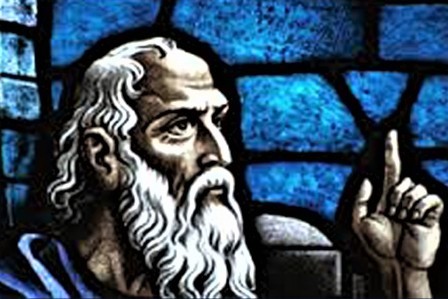